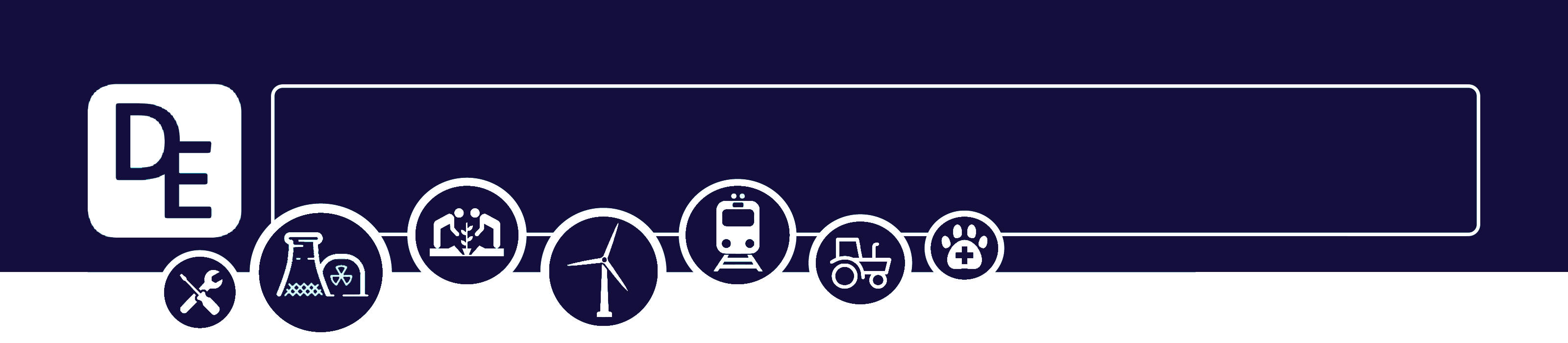 Mission Assignment: Explore how mass is conserved in chemical reactions
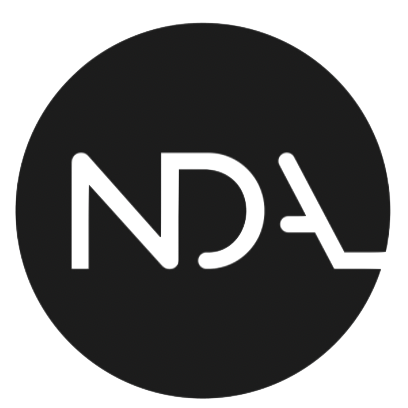 KS3-02-06
Conservation of Mass
Task 1: Fill in the missing words.
 
products   same   boiling    spread out    reactants    conservation of mass    gas    same


In any chemical reaction the total mass of the ___________ is equal to the total mass of

the ______________. This is called the __________________________________. 

Another way to explain it would be to say that matter is not created or destroyed. 

Therefore, the total mass of reactants and the total mass of products must be the

 ____________.

Mass is also conserved in changes of state. When water boils, the molecules get

further apart and _______________ turning into a __________, but the total number of

molecules stays the ________. Therefore, the total mass of water molecules stays the 

same after ______________.


Task 2: Complete the following

1. 58g of ice is melted in a beaker sealed with plastic film. What mass of liquid water

 will be formed? ______________ g

2. Carbon reacts with oxygen to make carbon dioxide. 

a) If 3g of carbon and 8 g of oxygen are reacted together in a sealed flask, what mass

 of carbon dioxide will be made? ______________ g

b) If 202g of carbon dioxide is made what must be the total mass of the oxygen and

 carbon at the start of the reaction? ________________________
Developing Experts Copyright 2023 All Rights Reserved
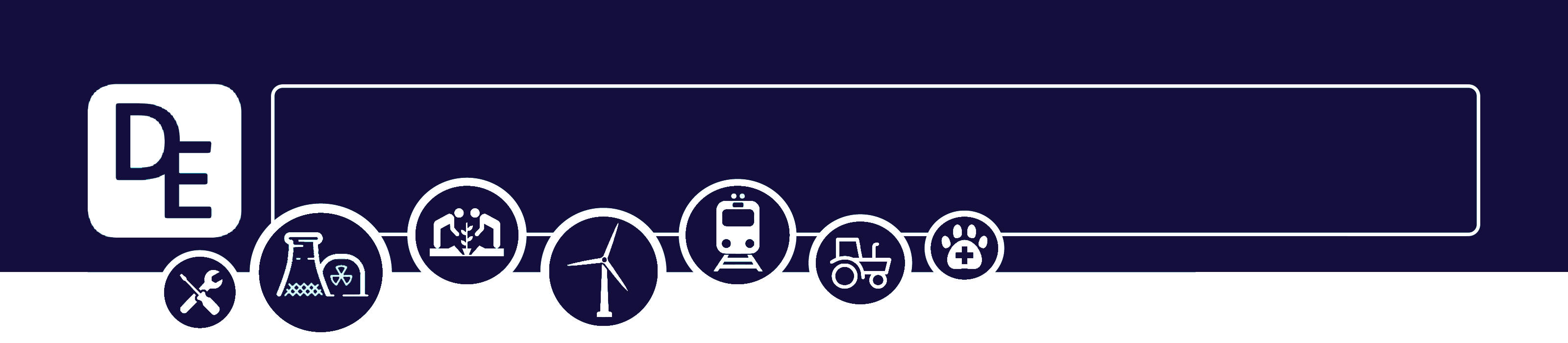 Mission Assignment: Explore how mass is conserved in chemical reactions
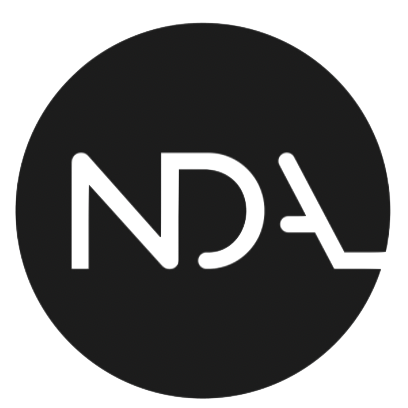 KS3-02-06
Conservation of Mass
Method Part 1
1. Place the beaker on top of the balance. 
2. Add ice cubes to the beaker
3. Cover with cling film. Record weight of cling, beaker and ice cubes.
4. Wait until all the ice has melted and record weight again.
Questions
1. Is the change from ice to water a chemical reaction or a change in state? ____________________________________________________________________________________


2. Describe the results that you obtained. Explain why you think this was.________________________________________________________________________________________________________________________________________________________________________
Method Part 2
1. Place a drinks bottle (500ml) on top of the balance.
2. Measure 50 cm3 of vinegar and pour it into the drinks bottle. 
3. Record the combined weight of the vinegar and the bottle here:
4. Place the balloon and the elastic band onto the balance. 
5. Carefully put a spatula of sodium bicarbonate into the balloon, pushing it as far towards the end as possible. 
6. Record the combined weight of the elastic band, the balloon and the sodium bicarbonate here:
7. Add these two weights together and record them in your table. 
8. Carefully stretch the balloon over the neck of the bottle, pinching to keep the sodium bicarbonate in place. Secure in place with elastic band.
9. Push the top of the balloon into drinks bottle. 
10. Observe what happens. When the reaction has stopped, record the combined weight of bottle and balloon in your table.
Developing Experts Copyright 2023 All Rights Reserved
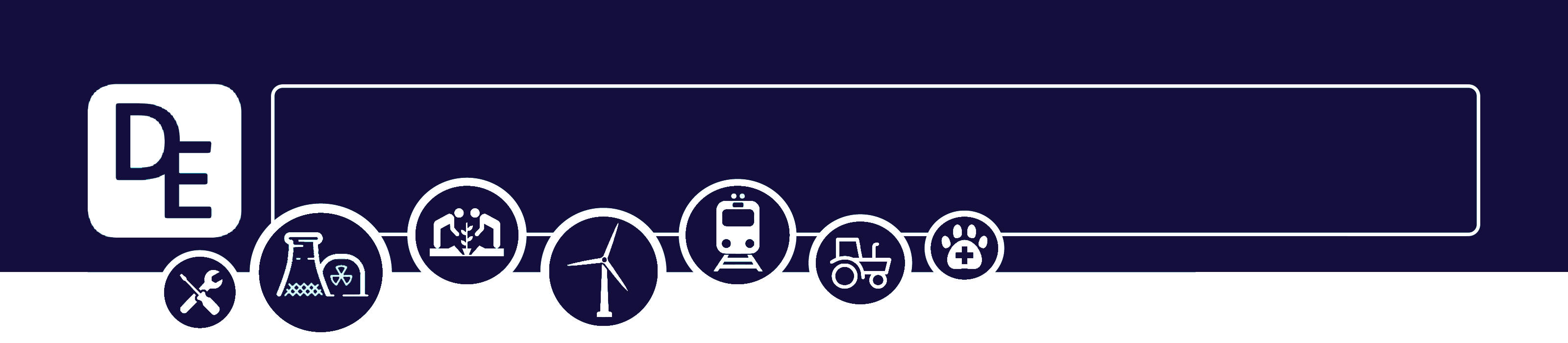 Mission Assignment: Explore how mass is conserved in chemical reactions
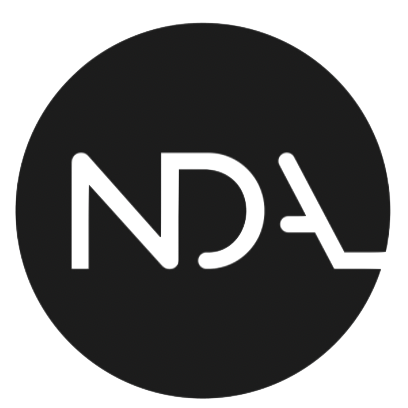 KS3-02-06
Conservation of Mass
In the space below, draw 2 diagrams, one of the bottle and balloon before the chemical reaction and one of the bottle and balloon after.
Before
After
Questions
Describe the results that you obtained.___________________________________________________________________________________

Do your results prove the conservation of mass?___________________________________________________________________________________

This reaction involved a chemical reaction. How can you know that this was a chemical reaction?______________________________________________________________________________________________________________________________________________________________________

What would have happened to the mass if the bottle was left open. Why would this have happened?______________________________________________________________________________________________________________________________________________________________________
Challenge
In this experiment a balloon was used to collect the gas. How could we measure the volume of gas produced?
Developing Experts Copyright 2023 All Rights Reserved
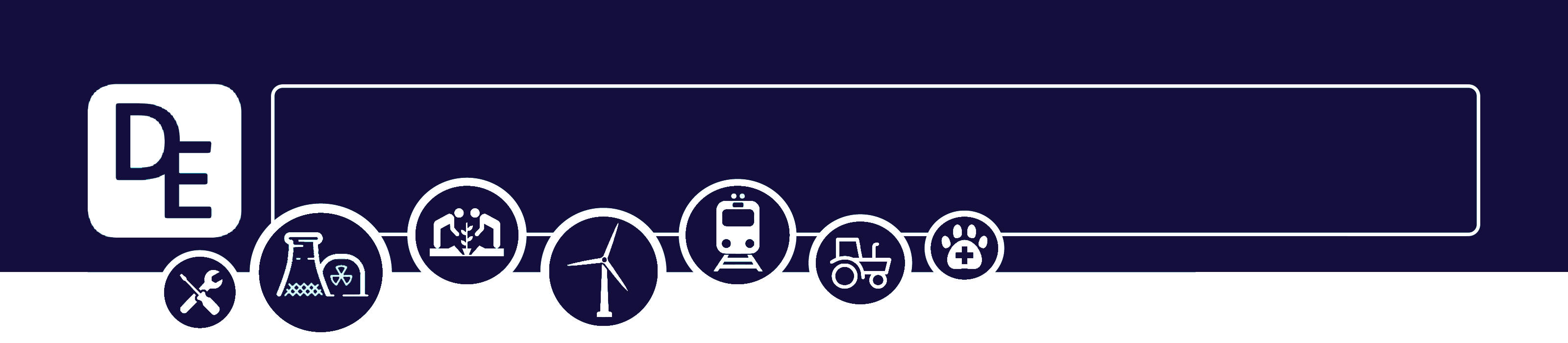 Mission Assignment: Explore how mass is conserved in chemical reactions                                                                                      ANSWERS
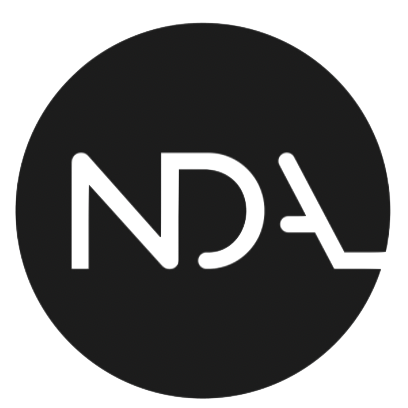 KS3-02-06
Conservation of Mass
Task 1: Fill in the missing words.
 
products   same   boiling    spread out    reactants    conservation of mass    gas    same


In any chemical reaction the total mass of the ___________ is equal to the total mass of

the ______________. This is called the __________________________________. 

Another way to explain it would be to say that matter is not created or destroyed. 

Therefore, the total mass of reactants and the total mass of products must be the

 ____________.

Mass is also conserved in changes of state. When water boils, the molecules get

further apart and _______________ turning into a __________, but the total number of

molecules stays the ________. Therefore, the total mass of water molecules stays the 

same after ______________.


Task 2: Complete the following

1. 58g of ice is melted in a beaker sealed with plastic film. What mass of liquid water

 will be formed? ______________ g

2. Carbon reacts with oxygen to make carbon dioxide. 

a) If 3g of carbon and 8 g of oxygen are reacted together in a sealed flask, what mass

 of carbon dioxide will be made? ______________ g

b) If 202g of carbon dioxide is made what must be the total mass of the oxygen and

 carbon at the start of the reaction? ________________________
reactants
products
conservation of mass
same
gas
spread out
same
boiling
58
11
202
Developing Experts Copyright 2023 All Rights Reserved
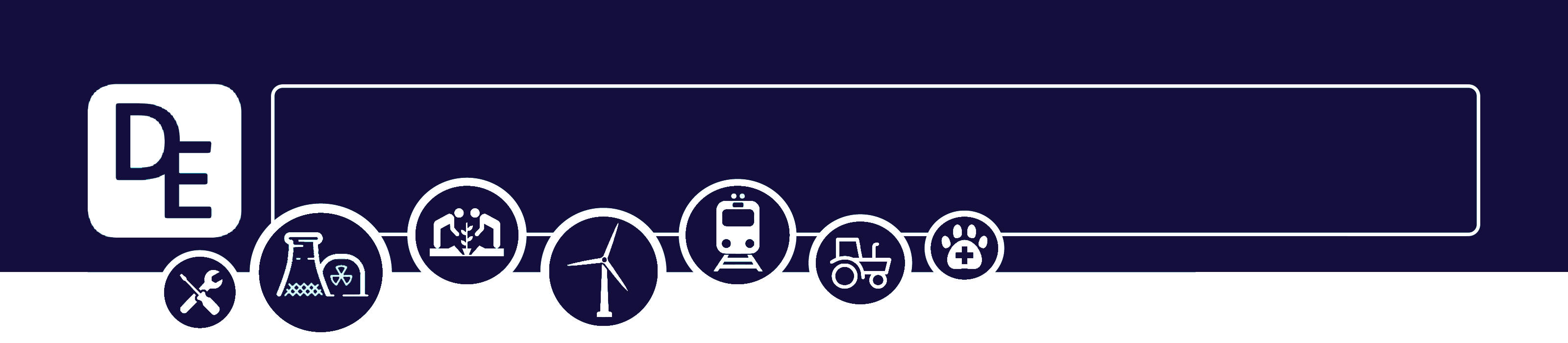 Mission Assignment: Explore how mass is conserved in chemical reactions                                                                                      ANSWERS
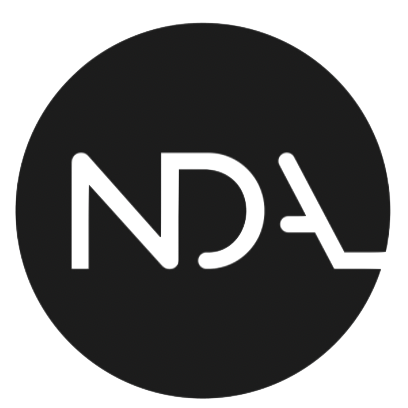 KS3-02-06
Conservation of Mass
Method Part 1
1. Place the beaker on top of the balance. 
2. Add ice cubes to the beaker
3. Cover with cling film. Record weight of cling, beaker and ice cubes.
4. Wait until all the ice has melted and record weight again.
Students’ own answers – expect to be the same
Questions
1. Is the change from ice to water a chemical reaction or a change in state? ____________________________________________________________________________________


2. Describe the results that you obtained. Explain why you think this was.________________________________________________________________________________________________________________________________________________________________________
Change in state
Students own answers – expect to be the same. Same number of water particle in the ice as there is in the liquid water. Some students may comment errors they made e.g. not taring the balance, spilling water etc.
Method Part 2
1. Place a drinks bottle (500ml) on top of the balance.
2. Measure 50 cm3 of vinegar and pour it into the drinks bottle. 
3. Record the combined weight of the vinegar and the bottle here:
4. Place the balloon and the elastic band onto the balance. 
5. Carefully put a spatula of sodium bicarbonate into the balloon, pushing it as far towards the end as possible. 
6. Record the combined weight of the elastic band, the balloon and the sodium bicarbonate here:
7. Add these two weights together and record them in your table. 
8. Carefully stretch the balloon over the neck of the bottle, pinching to keep the sodium bicarbonate in place. Secure in place with elastic band.
9. Push the top of the balloon into drinks bottle. 
10. Observe what happens. When the reaction has stopped, record the combined weight of bottle and balloon in your table.
Developing Experts Copyright 2023 All Rights Reserved
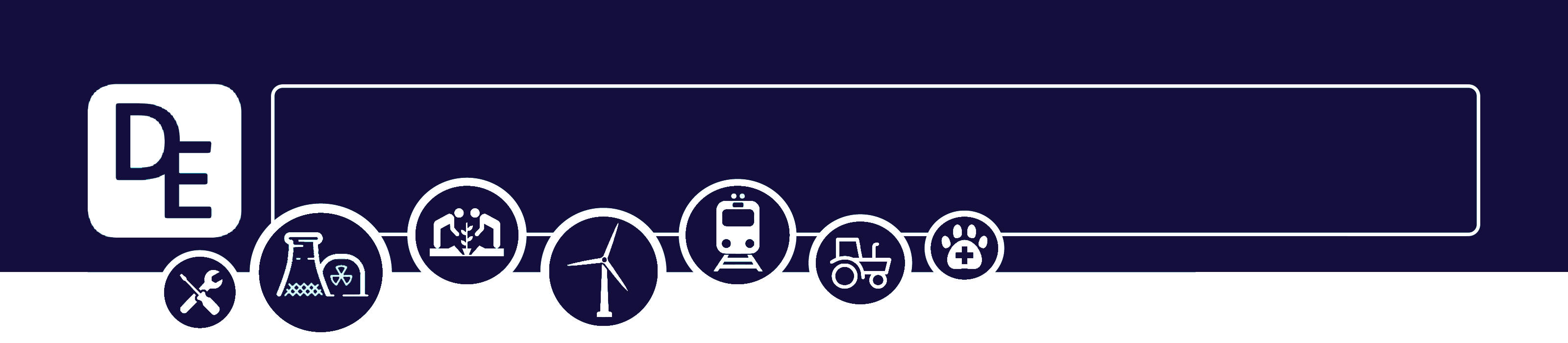 Mission Assignment: Explore how mass is conserved in chemical reactions                                                                                      ANSWERS
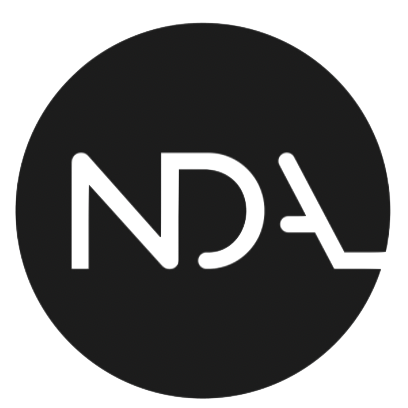 KS3-02-06
Conservation of Mass
Students’ own answers – expect to be the same
In the space below, draw 2 diagrams, one of the bottle and balloon before the chemical reaction and one of the bottle and balloon after.
Before
After
Students’ own answers
Questions
Describe the results that you obtained.___________________________________________________________________________________

Do your results prove the conservation of mass?___________________________________________________________________________________

This reaction involved a chemical reaction. How can you know that this was a chemical reaction?______________________________________________________________________________________________________________________________________________________________________

What would have happened to the mass if the bottle was left open. Why would this have happened?______________________________________________________________________________________________________________________________________________________________________
Students’ own answers – expect to be the same
Students’ own answers – expect to be the same, but may have had mishaps during the experiment e.g. balloon coming off bottle.
New substances made
Mass would go down as the gas would escape from the bottle – no longer a closed system.
Challenge
In this experiment a balloon was used to collect the gas. How could we measure the volume of gas produced?
Use a gas syringe or inverted measuring cylinder in water.
Developing Experts Copyright 2023 All Rights Reserved